ПРИЈАВА ЗА КОНКУРС - НАЈБОЉИ ПРИМЕРИ НАСТАВЕ НА ДАЉИНУ
Професор ТИО
Славољуб Васић
Отварање сајта Друштва педагога техничке културе Србије
Проналажење линка за програм Virtual Lab
Сајт Phet-а симулације преведене на српски језикПрелазимо на „оригиналне симулације и преводи“
Вршимо инсталацију Virtual Lab-а и Java Oracle
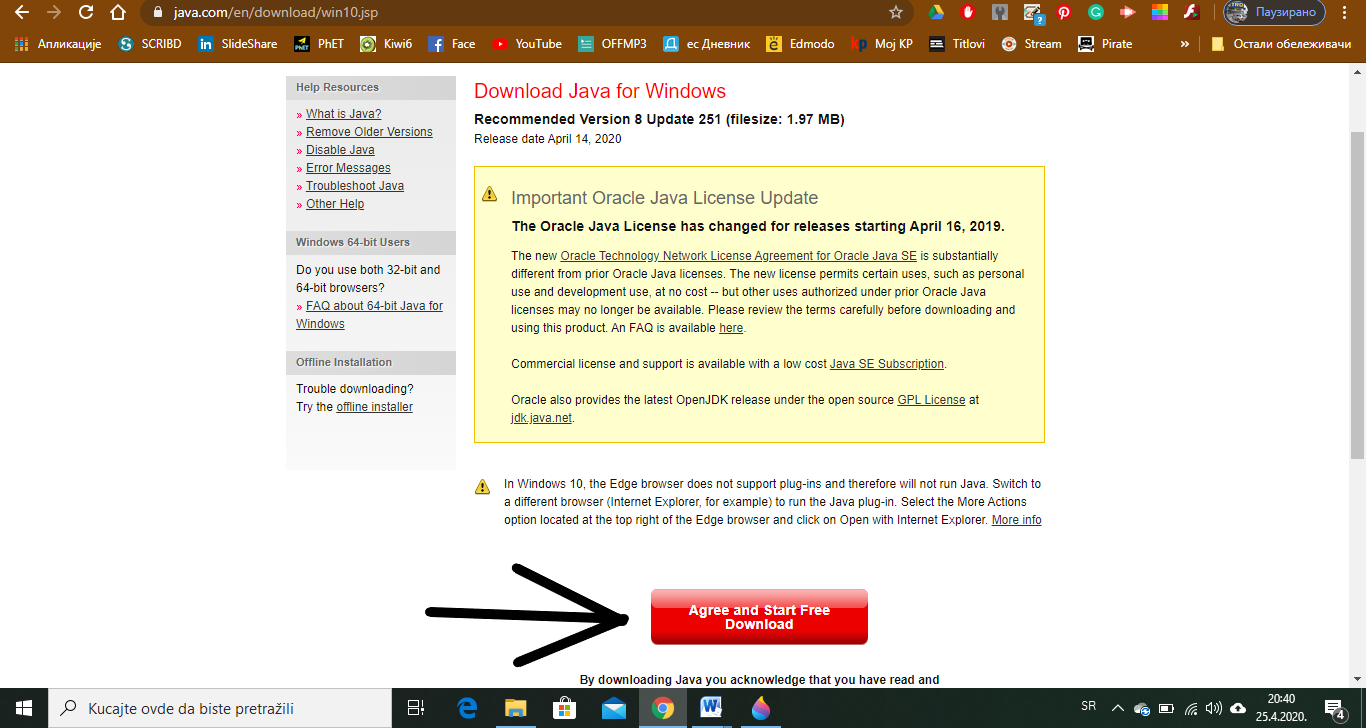 Покретање програма Virtual Lab
Директно из фасцикле „преузимања“
Или преко „пречице“ на радној површини
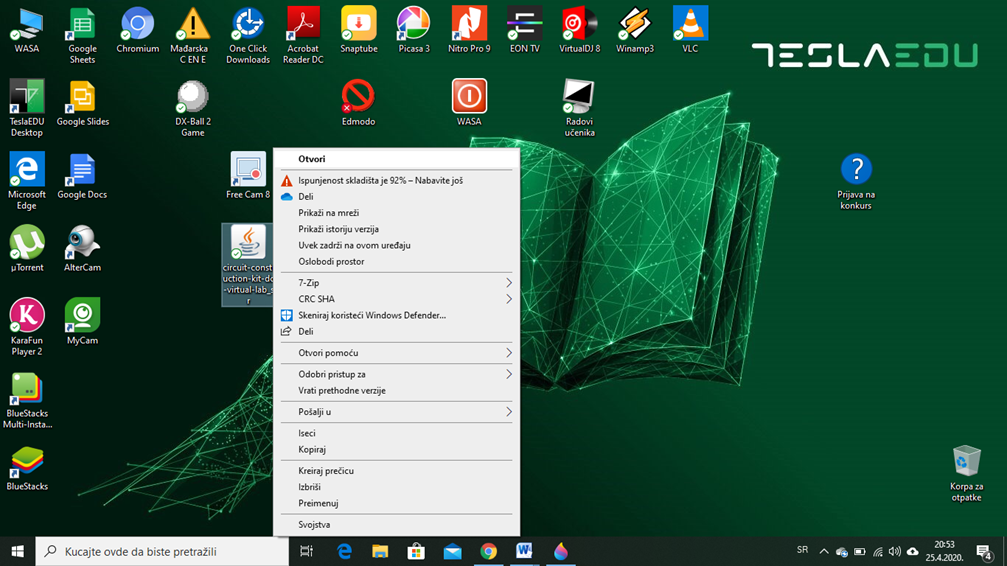 Покретање програма и његов изглед
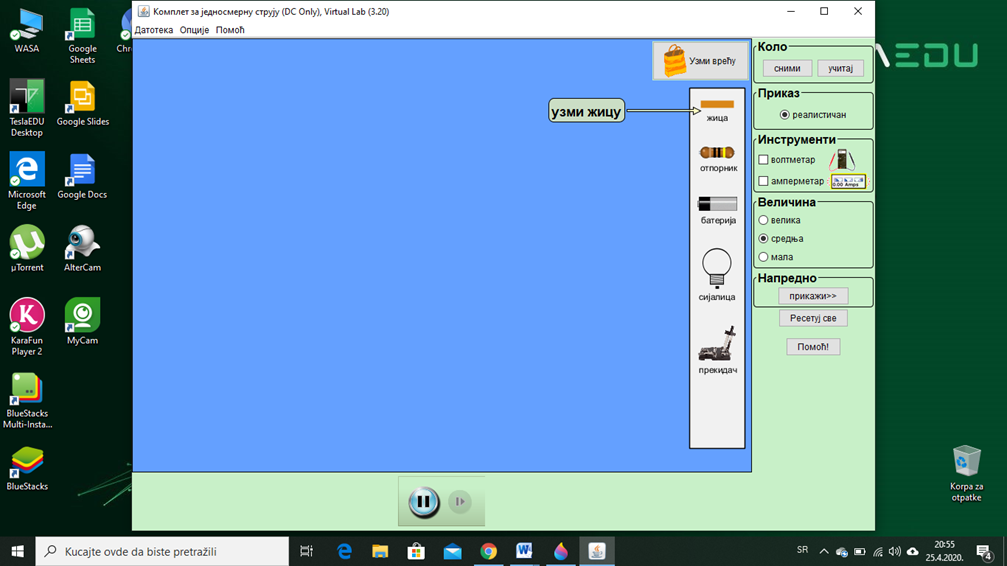 Припрема програма Excel и Virtual Lab за снимање екрана путем Free Cam-а
Постављање видео снимка на мој Youtube канал
Додавање линка видео снимка у библиотеку и постављање задатка на Edmodo платформу
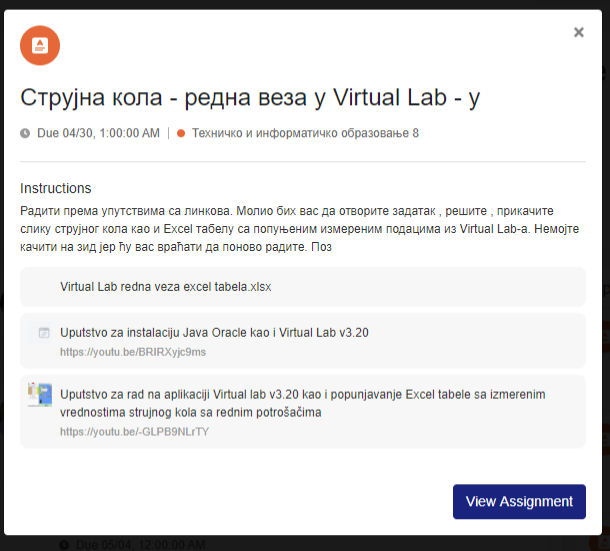